Scholarships
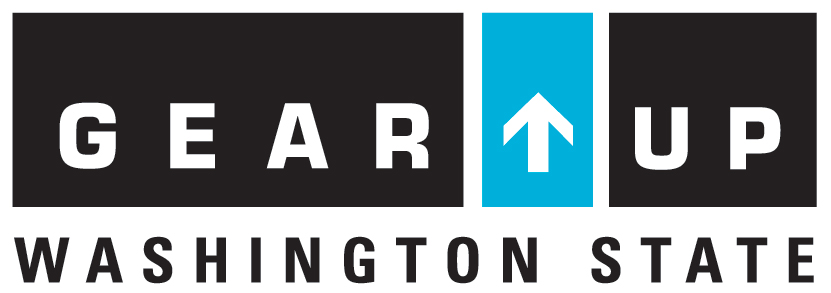 Our GEAR UP Team includes:
Introductions
When we say “college”, we mean any type of education or training after high school. We also use the terms “postsecondary education” and “postsecondary training”.
There are many options for students after high school, including apprenticeships, military, on-the-job training programs, community college certificates, two-year degrees, and four-year degrees.
The term college includes all of these things.
What do we mean when we say college?
[Speaker Notes: Many people think college is just a four year program, but there are many options. We want students to find the right fit. Explain that this is called “postsecondary education” because it is after (or “post”) high school (secondary education). Postsecondary education is often called “college”. College can be 4-year university, 2-year college or technical college, military training, certificate programs, or apprenticeships. 

Each of these paths has entrance requirements.  These requirements vary by institution.]
Do not have to be repaid provided that you successfully complete your coursework. 
Types: Need-based and merit-based.
Most come from organizations and colleges.
Many require FAFSA/WASFA completion regardless of family income level.
Scholarship Basics
[Speaker Notes: Need-based scholarships are awarded to students with financial need. 
Merit-based scholarships are awarded for academic achievement, volunteer work, or a special talent, trait, or interest.]
The only way you are  guaranteed to not win a scholarship is if you do not apply. 
It takes time to make money from scholarships, so you have to make time.
Why apply?
Visit our high school’s college career center  for local, and college-based scholarships.
Organizations, clubs.
Local credit unions, faith-based organizations, Rotary or Kiwanis.
Institutional scholarships.
Student’s or families’ employers.
State and/or national programs.
Searching for scholarships
[Speaker Notes: Requires initiative. 
Use scholarship websites like thewashboard.org. 
Explain institutional aid and process.]
TheWashboard.org 
Gearup.wa.gov 
Bigfuture.collegeboard.com
Collegegreenlight.com
Unigo.com
Scholarship Junkies’ Scholarship Bank 
My College Dollar$
Scholarship 360
Fastweb.com
Scholarships.com
Scholarship Search Engines/Banks
Never ever pay money to submit a scholarship application. It is most likely a scam. 
Start early. 
Pay attention to deadlines.
Read eligibility requirements thoroughly before starting. 
Organize materials. 
Follow instructions.
Check applications
Keep copies of materials. 
Continue to apply throughout college.
Tips for Students
[Speaker Notes: Applying for scholarships is a lot like applying to colleges. You start with a large number of possibilities and cut that down to a short list of choices. Then you have to complete and submit applications that include essays, recommendations and lists of achievements that highlight your best qualities.

Many scholarships ask you to send some or all of the following:
High school transcript
Standardized test scores
Financial aid forms, such as the FAFSA or CSS/Financial Aid PROFILE®
Parents' financial information, including tax returns
One or more essays
One or more letters of recommendation
Proof of eligibility for the scholarship (for example, proof of membership in a certain group)]
Scholarships that require an essay are sometimes dismissed by students who don’t want to spend the time or feel confident in their writing abilities.
Be sure the essay is customized for a particular scholarship.
Before you begin the essay, make sure you understand what you are being asked to address.
Be sure you answer the question.
Have someone proofread. Don’t be afraid to edit.
Tips for Students: Essays
[Speaker Notes: DO NOT simply list awards and activities; you can’t include everything, so be selective.
Choose information and ideas which are not reflected in other parts of your application.
Be CREATIVE!
Capture your audience’s attention!
Scholarship junkies and Get Schooled will review essays for free. Writing centers are another source of assistance. 
Editing:
Spelling and grammar are crucial.
Is it concise and clear?
Is it honest?
Is it memorable?
Be sure to have at least one other person whose writing abilities you respect edit your draft.]
MYTH: My teen is on the varsity team so I am sure he or she will get a huge scholarship.

REALITY: Sorry to burst your bubble, but the odds are that most student athletes will not get large scholarships. 

Only two percent of high school athletes actually receive an athletic scholarship. 

And of those who do, very few receive enough aid to cover all their expenses. In fact, most athletic scholarships range between $342 and $14,660 a year, depending on the sport and the division.
Myth Busters
[Speaker Notes: Christina]
MYTH: Scholarship aren’t worth the effort.

REALITY: Crazy! If someone offered you a part-time job for $50 an hour, would you take it? Of course you would!

Think about applying for scholarships as a part-time job. If you spend 20 hours searching and applying for scholarships and are awarded just one $1,000 scholarship, you just earned $50 an hour for your efforts.

Do the math – scholarships are definitely worth your time!
Myth Busters
[Speaker Notes: Christina]
MYTH: You can’t apply for scholarships until senior year.

REALITY: Wrong! If you wait until senior year to start searching and applying for scholarships, you're already three years behind the curve.

Many scholarships are actually open to students 13 years and older (and some even younger!). For example, students need to apply for the College Bound Scholarship before the end of 8th grade.
Myth Busters
[Speaker Notes: Beth]
Unlike other web-based scholarship searching tools, the goal of  theWashboard.org is to connect students with available local and state scholarships. 
Free to use. 
Do not use spam, marketing ads or pop-up advertisements on the site.
Finds the best potential scholarship based on their self-created student profile. 
Users can also find scholarships that do not require a Social Security Number or ask about citizenship status.
theWashboard.org
Scholarships found on theWashboard.org are diverse and support a variety of students.

Only 34% require a GPA higher than 3.0.

57% of listings are not based on financial need.

80% do not require the FAFSA.

23% of scholarships listed are renewable.
theWashboard.org
[Speaker Notes: Christina]
Early commitment of state financial aid to eligible students who apply in 7th and 8th grade.
Students must maintain eligibility for the scholarship by meeting the College Bound Pledge. 
Combines with other state financial aid to cover the average cost of tuition (at comparable public college rates), some fees, and a small book allowance. 
Can be used at 66 two- and four-year public and private colleges and universities.
College Bound Scholarship
[Speaker Notes: Yokiko]
Students must be income eligible each year, this is verified with the FAFSA or WASFA.
Students must be in good academic standing (determined by each college/university individually).
Students have up to five years to use the scholarship for a total of 12 quarters or 8 semesters.
College Bound: The College Years
[Speaker Notes: Yokiko]
Questions?
Contact information:
[insert counselor/advisor/mentor name]
Phone: (xxx) xxx-xxxx
E-mail: xxxx@xxxx.xxx
Thanks for coming
Topic
Date
Next Family Night